SCALING YOUR MSK BUSINESS
For small to medium sized clinics
Embracing tech
20-3-24

TIM ALLARDYCE
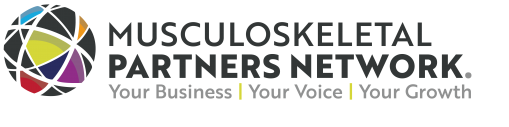 My Experience
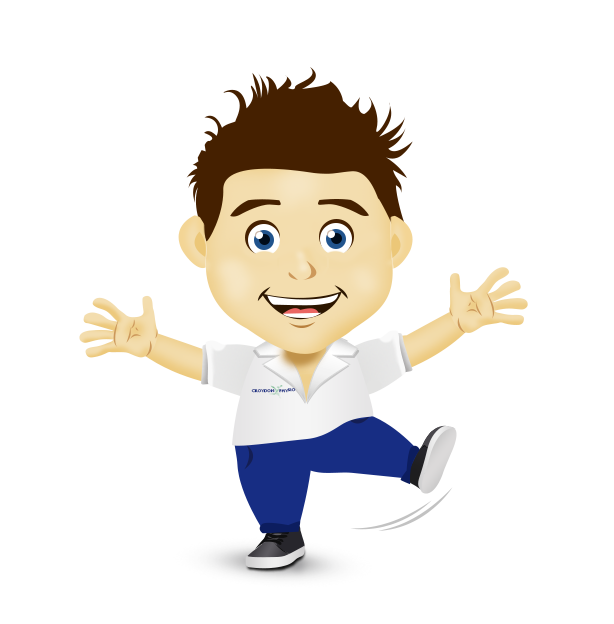 Physiotherapist and Osteopath
MSc in Sports Physiotherapy
Prescribing and Injecting Therapist
Surrey Physio Group
WHY SCALE UP
Significant growth in the MSK market
COVID has increased MSK issues and general demand on healthcare services
System pressures on the NHS
Fewer single practitioners, more groups
Centralisation of resources
Growth and value
Challenges
Funding
Profits
Workforce
Premises
Tech
Maintaining quality
Marketing
Social Media
Cost
Time
AI
Patient list
Tech
Tech
Solutions require scalability
Administrator access, practitioner access
Affordability
Time saturation with innovation
Constant requests with new products
Simple works best
Metrics / Usage across team
Practice Management
Does your practice management software allow scaling?
Cost
Administration of staff
Extras
Usability
Marketing / Contact / SMS
Exercise Prescription
Contact / Email / WhatsApp
Administration of staff
Scalable
Growth
Control
Metrics
Intuitive / Simple to use
Minimal training
Questions
CONTACT
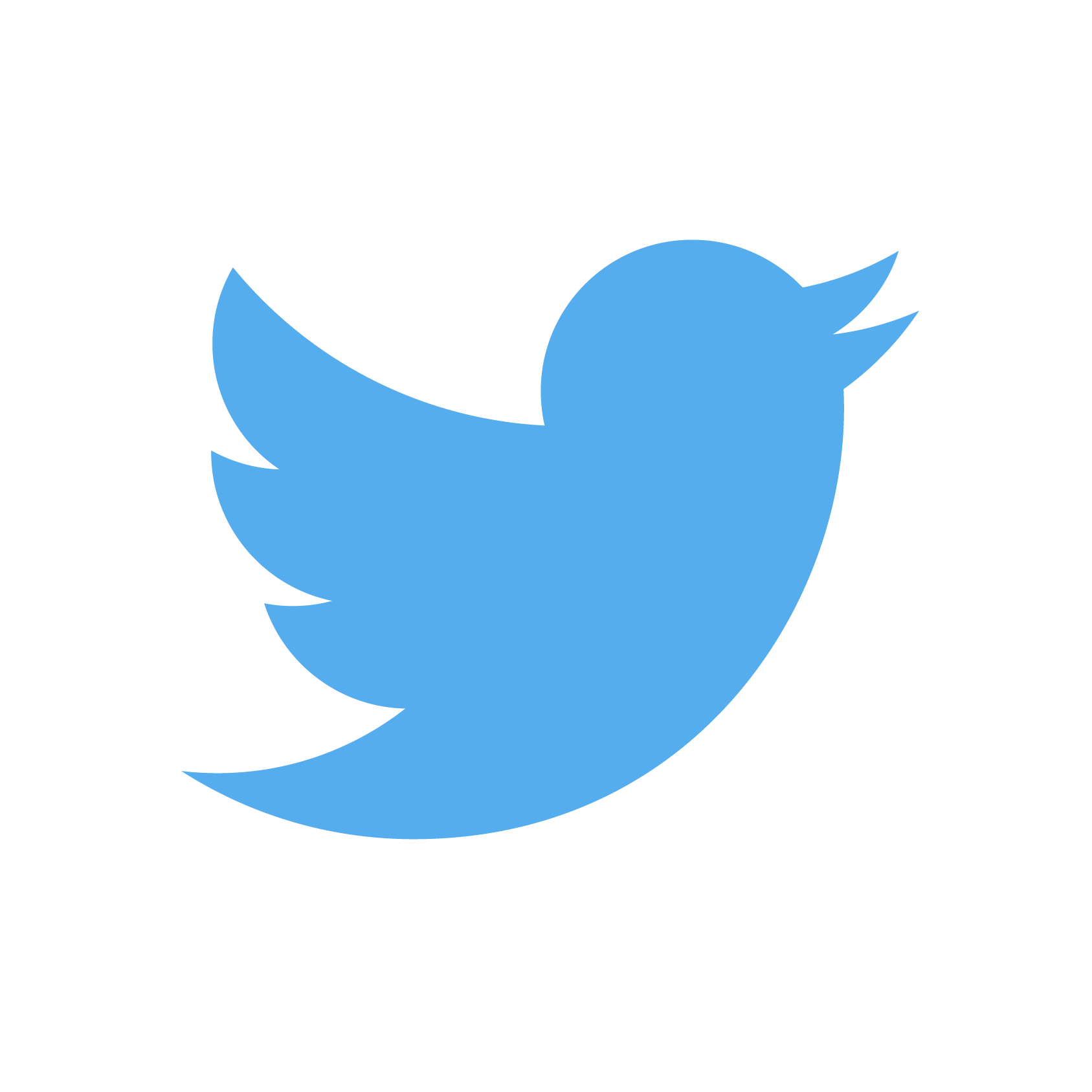 Twitter:   @timallardyce
tim@rehabmypatient.com